Výzkum v pedagogické praxi
Jana Obrovská
1. seminář
Harmonogram výuky
Harmonogram výuky
Harmonogram výuky
Podmínky absolvování kurzu
Všechny informace najdete v IS/Studijní materiály/Organizační pokyny/Sylabus, zadání portfoliového úkolu, klasifikační stupnice…
Semináře probíhají jednou za 2 týdny, přednášky začínají v týdnu od 23.09., středy vždy v 16:00
Max. jedna neomluvená absence, jinak je vždy třeba dodat omluvenku do ISu (např. potvrzení od lékaře) nebo si seminář nahradit v jiné sem. skupině, kde se vyučuje dané téma. 
Odevzdání závěrečného portfoliového úkolu před posledním seminářem (zvolíte si QN či QL přístup) + verzi po závěrečném semináři (viz odevzdávárny).
Průběžné úkoly stačí přinést na seminář. 
Vyplnění sebehodnocení v ISu (viz odpovědníky)
Závěrečný úkol
Zpráva z výzkumu – QN či QL přístup dle vlastní volby (termín odevzdání nejpozději 3 dny před 6. seminářem, 30.11. pro skupinu 07, 07.12. pro skupinu 08, 09.12. pro skupinu 09). Závěrečný úkol budete prezentovat ve skupinách na posledním semináři. 
K závěrečnému úkolu obdržíte zpětnou vazbu do poznámkového bloku nejpozději v průběhu 2. lednového týdne. 
V případě neodevzdání/pozdního odevzdání je náhradní termín 10.01. 2025. 
Pokud obdržíte při hodnocení závěrečného úkolu 0 bodů, dostáváte známku F. Přepracovanou verzi úkolu musíte odevzdat do 23.01. 2025.
Hodnocení předmětu
úspěšné absolvování závěrečného online testu – podmínka ukončení předmětu (60%, tzn. 9 bodů z 15ti), max. 3 pokusy

hodnocení závěrečného úkolu 

celkové hodnocení – viz klasifikační stupnice v Organizačních materiálech předmětu v IS
Jádrové výstupy předmětu
Vytvořím výzkumný projekt (vytvořím výzkumnou otázku, realizuji rešerši).
Připravím metody sběru dat (rozhovor, dotazník, pozorování). Realizuji sběr dat. 
Vytvořím zprávu z výzkumu ve struktuře IMRAD. Používám aktuální citační normu APA. Prezentuji výsledky. 

https://www.ped.muni.cz/media/3733552/mapa-profesniho-rozvoje-bcped-psy.pdf
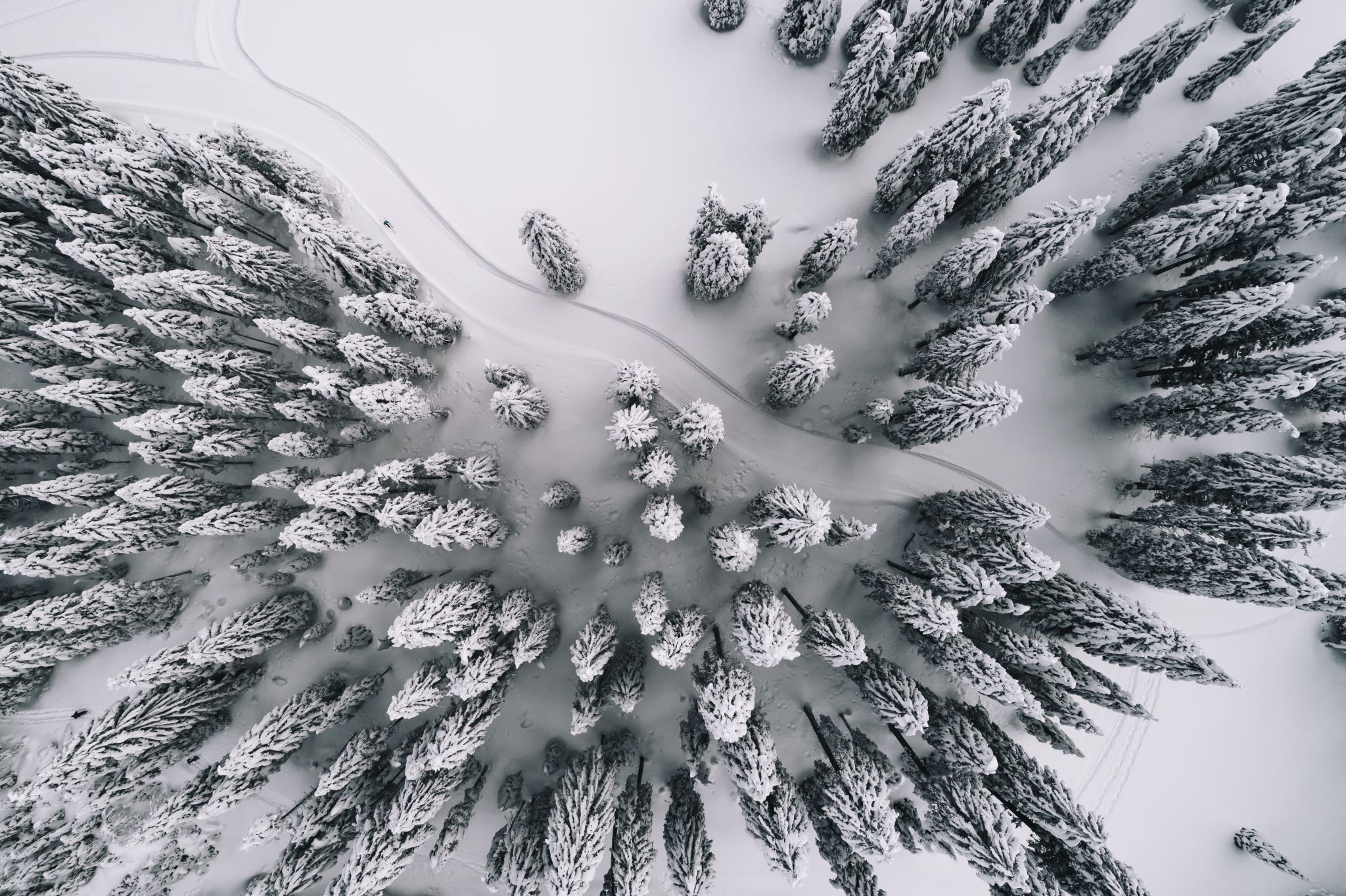 CO SE VÁM VYBAVÍ, KDYŽ SE ŘEKNE VÝZKUM?


KDE JSTE SE SETKALI S VÝZKUMEM?


JAKÉ MÁTE VLASTNÍ ZKUŠENOSTI S VÝZKUMEM?
KDYŽ SE ŘEKNĚ PŘEDMĚT „VÝZKUM V PEDAGOGICKÉ PRAXI“
…..




V ČEM VÁM MŮŽE BÝT TENTO PŘEDMĚT UŽITEČNÝ?

můžete si zde postupně vypracovat projekt bakalářské práce!!! (lze si zapsat předmět Bakalářská práce projekt již dříve, tj. v podzimním semestru)
naučíte se základy psaní odborných textů a závěrečných prací 
naučíte se vyhledávat odborné zdroje a čerpat z nich důležité informace
naučíte se číst kriticky výsledky výzkumů 
naučíte se využívat nástroje umělé inteligence
pochopíte rozdíl mezi kvalitativním a kvantitativním výzkumem
osvojíte si základy analýzy v kvalitativním i kvantitativním výzkumu
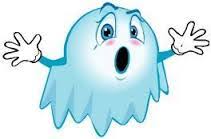 Přístup založený na důkazech (evidence-based practice): vybízí pracovníky různých organizací věnovat pozornost vědeckým důkazům při jejich rozhodování, tj. dělat podložená rozhodnutí (nejen při řízení školy) 

JAK VÁM VÝSLEDKY VÝZKUMŮ A VÝZKUMNÉ METODY MOHOU POMOCI V TĚCHTO SITUACÍCH?:

Když chcete zjistit, jestli by vyučující češtiny na vaší škole chtěli zavést genetickou metodu čtení a jaká očekávání od ní mají.
Když chcete přesvědčit ředitele, že genetická metoda čtení je lepší než analyticko-syntetická.
Když chcete zjistit spokojenost rodičů s výukou a domácí přípravou na předmět, který vyučujete..……      
Když chcete podpořit zavedení čtenářského klubu ve škole tím, že rodičům ukážete zhoršující se výsledky českých žáků ve čtenářské gramotnosti v mezinárodním výzkumu PISA.
Když chcete rozvíjet kritické myšlení žáků tím, že jim předložíte výsledky výzkumů, které si protiřečí.
V čem vám může být výzkum užitečný ve škole (a jiných profesích)?
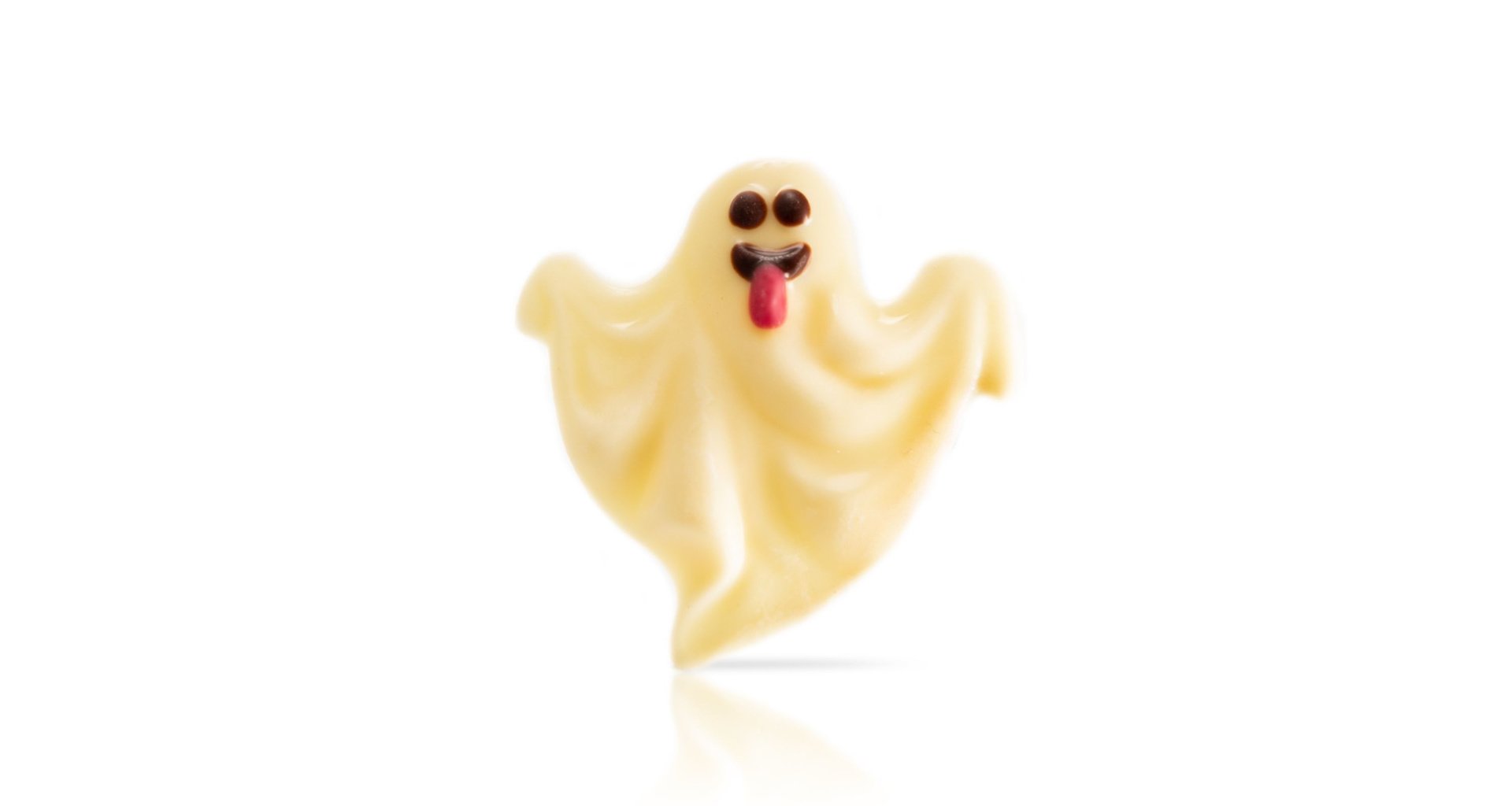 Kvantita versus kvalita
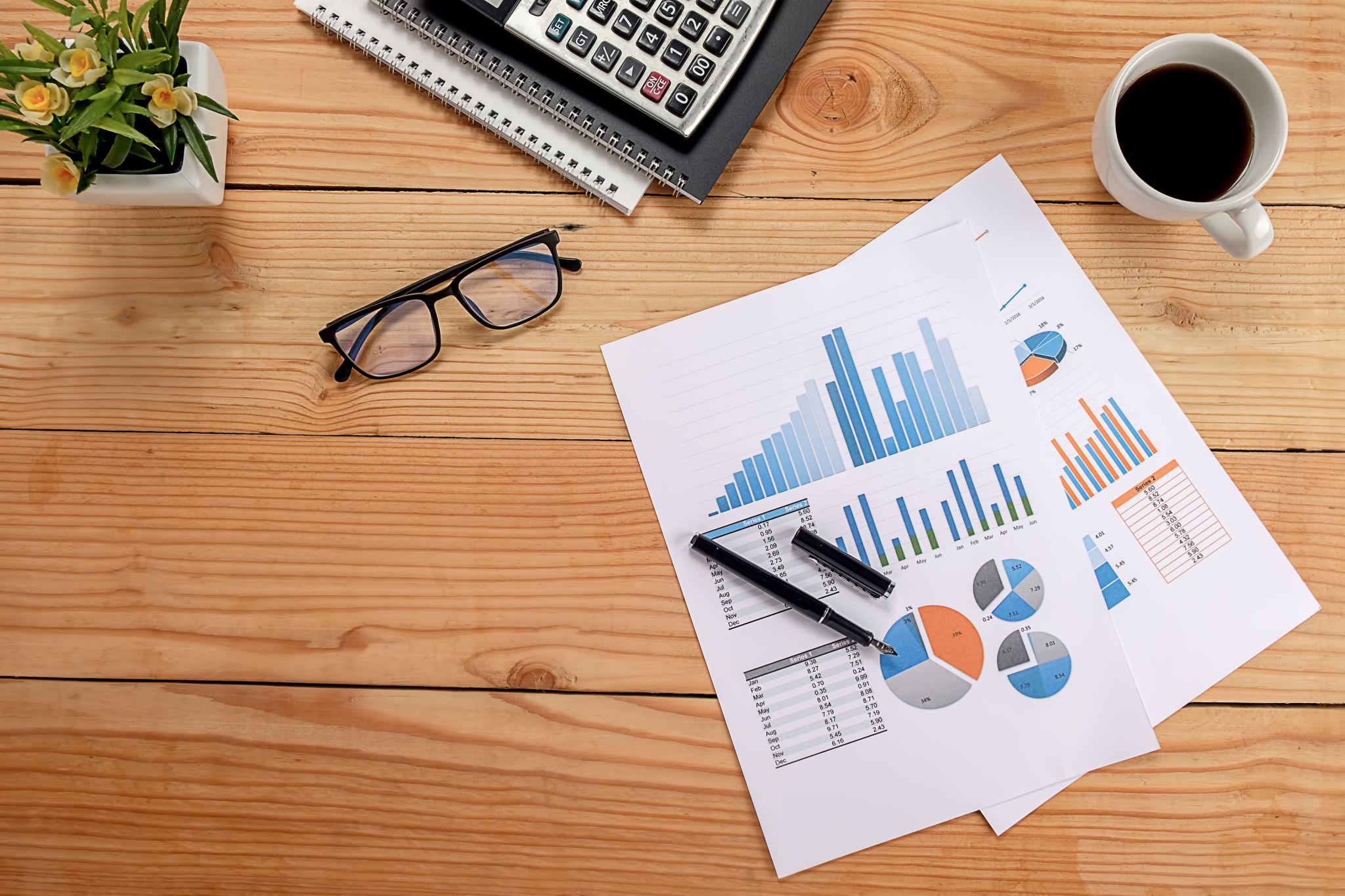 Plán výzkumu/Projekt bakalářské práce
TÉMA
CÍL VÝZKUMU/VÝZKUMNÁ OTÁZKA
REŠERŠE K TÉMATU
VOLBA VÝZKUMNÉHO DESIGNU
FORMULACE A OPERACIONALIZACE HYPOTÉZ (KVANTI)
TECHNIKY SBĚRU DAT
STRATEGIE VÝBĚRU PŘÍPADŮ
SBĚR DAT V TERÉNU
ANALÝZA DAT
VÝZKUMNÁ ZPRÁVA/POSTER/BAKALÁŘSKÁ PRÁCE/ODBORNÝ ČLÁNEK
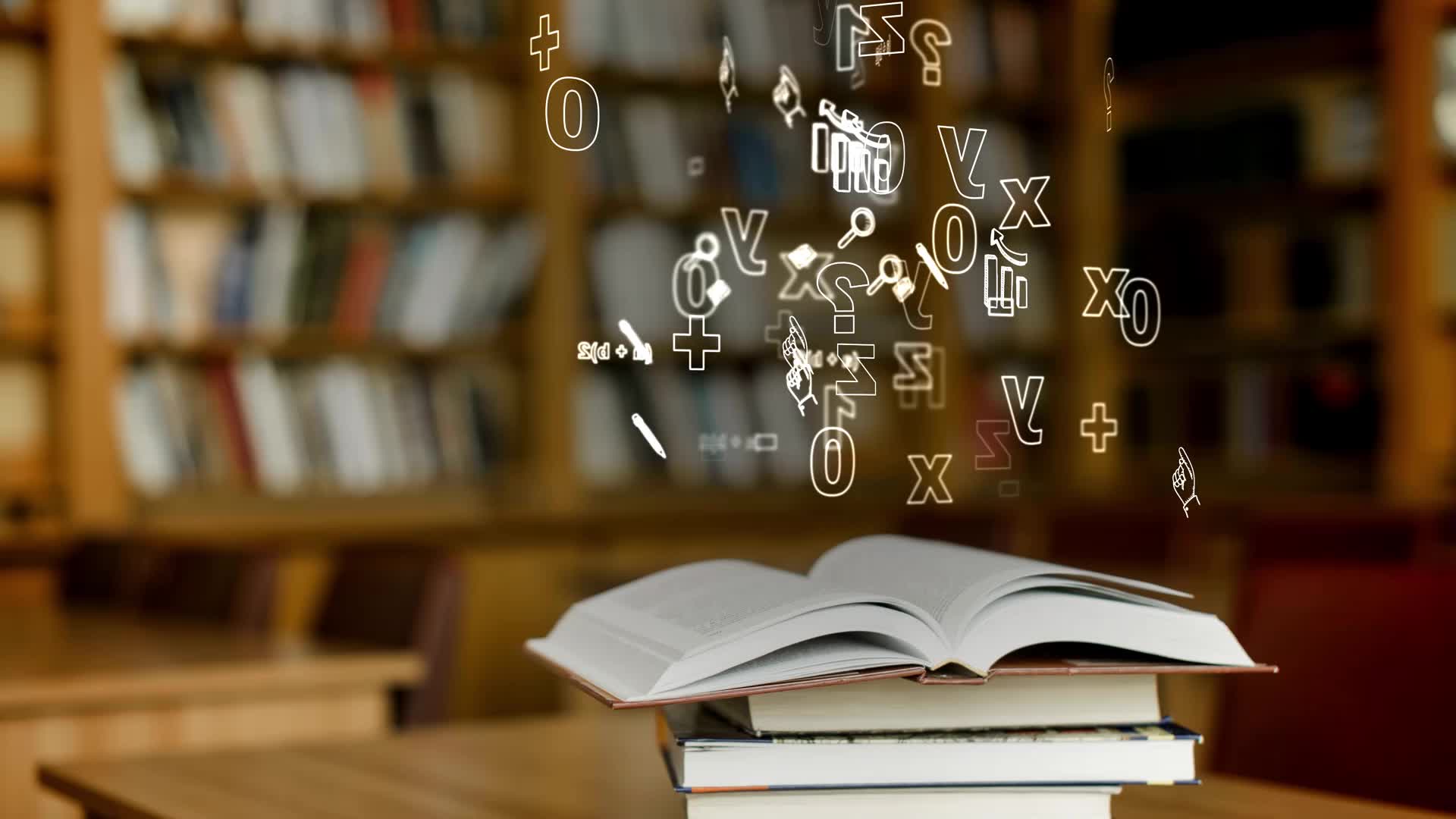 Téma
Vlastní téma

Další možná témata: technologie ve vzdělávání, žákovská rozmanitost, začínající učitel

PODSTATNÉ JE, ABY VÁS ZVOLENÉ TÉMA PROVÁZELO JEDNOTLIVÝMI AKTIVITAMI V SEMINÁŘÍCH (ZEJM. PŘI TVORBĚ DOTAZNÍKU A POSTERU)
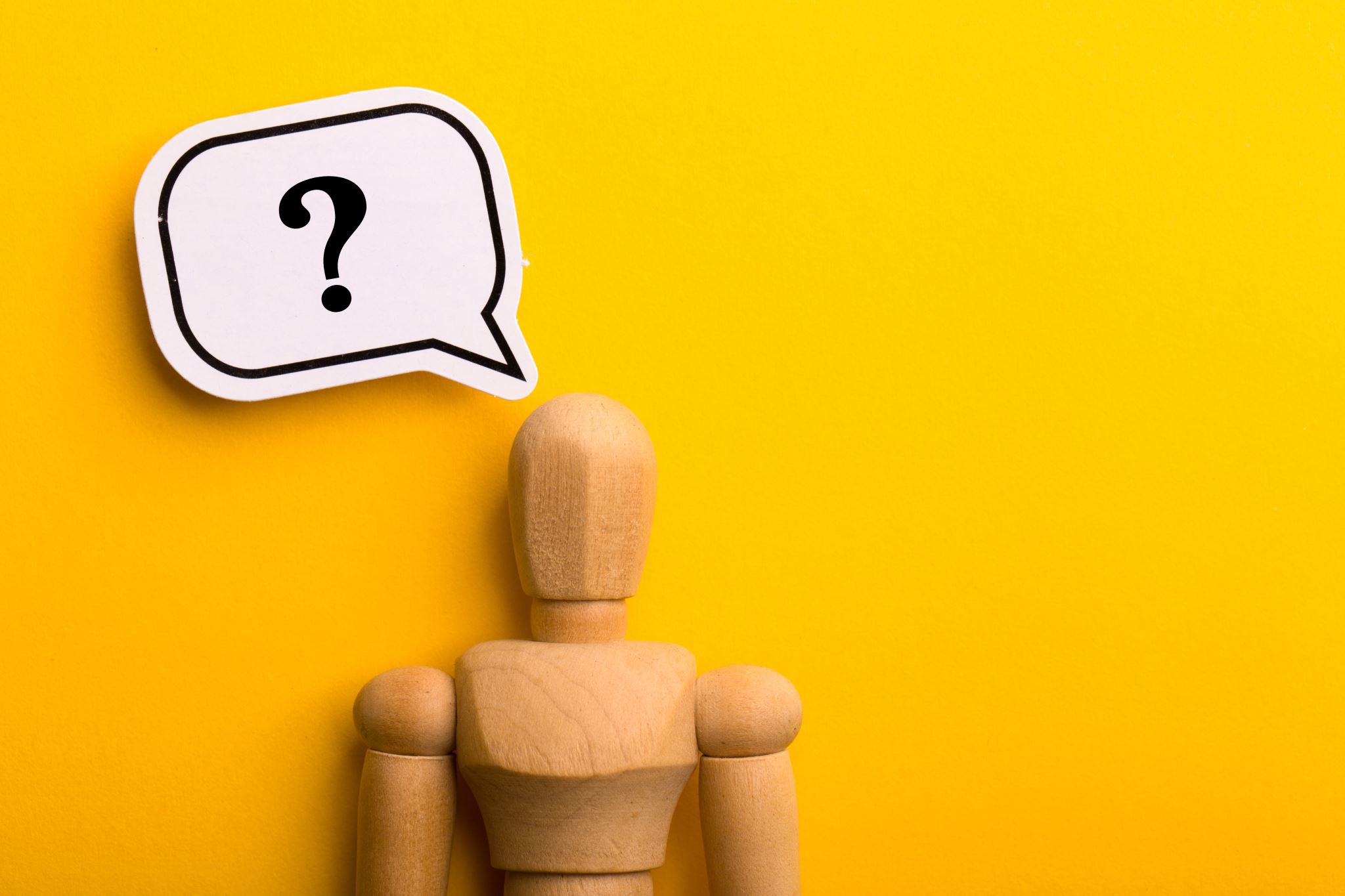 Přemýšlejte nad svým tématem. Kde se můžete inspirovat?
Odborné časopisy

https://www.mapavzdelavani.cz/

https://www.csicr.cz/cz/cz/DOKUMENTY/Tematicke-zpravy
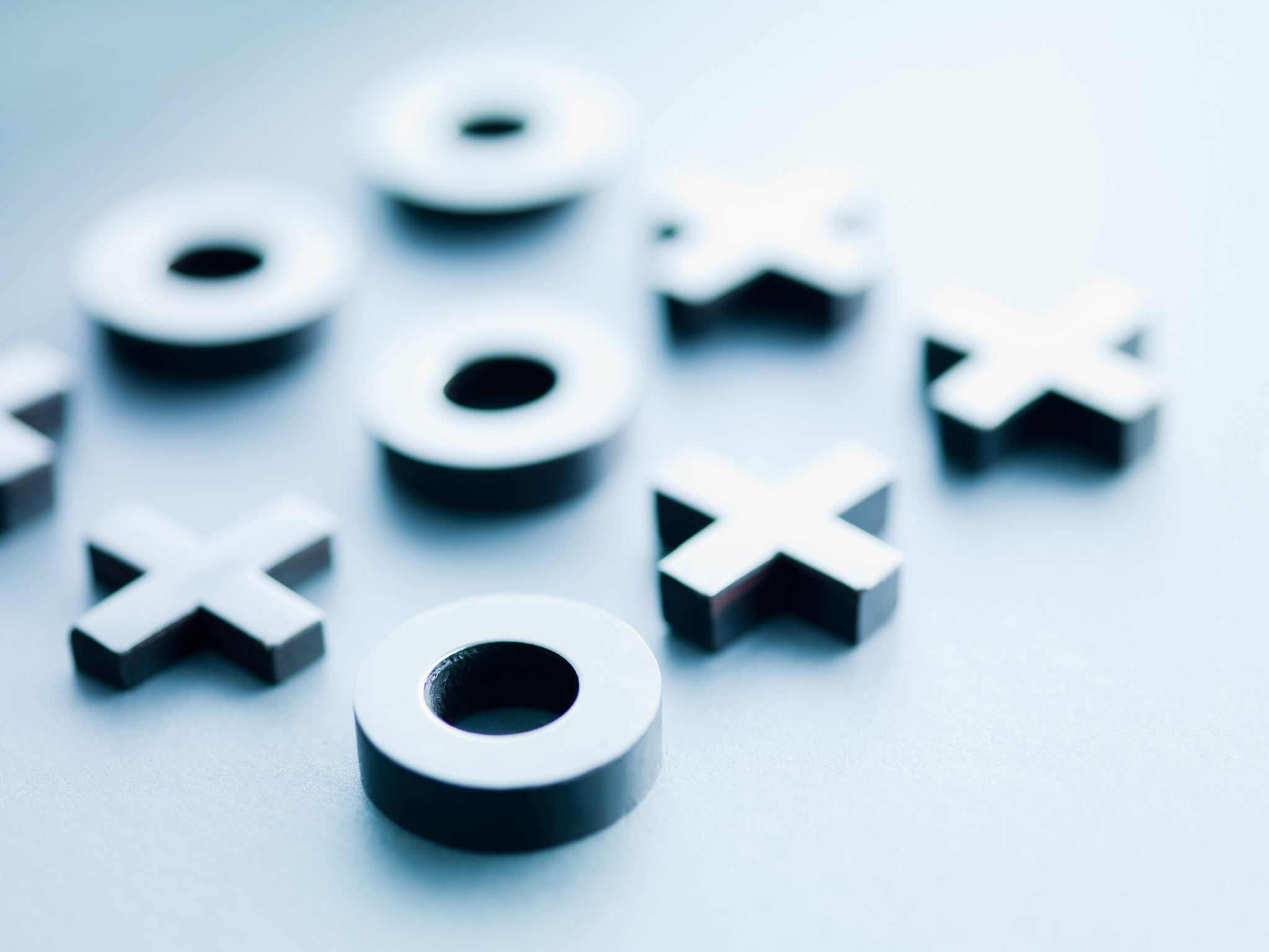 Příklad
Téma: Efektivita diferencované výuky
Výzkumný cíl: Zjistit, jestli je heterogenní skupinová práce efektivní z hlediska výsledků žáků
Výzkumná otázka: Jaké jsou dopady skupinové práce v heterogenních skupinách na výsledky žáků?
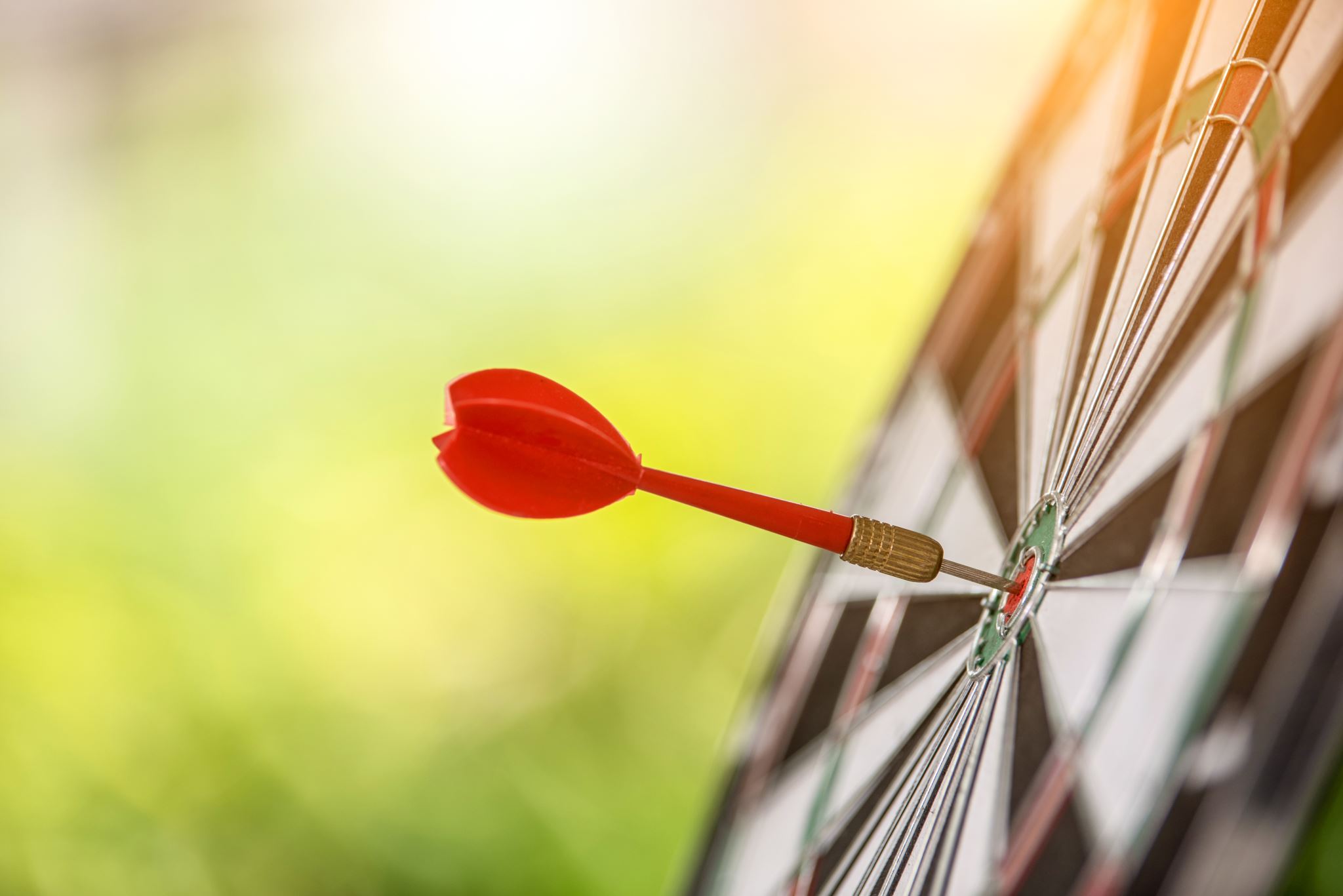 Pokuste se formulovat výzkumnou otázku k vybranému tématu1) nejprve sami2) a teď to zkuste s Chatem GPT a 3) pak to zkusme společně se SciSpace, Elicit apod.Výsledek si schovejte, budeme s ním pracovat v dalších seminářích!!
Rešerše tématu (i)
Kde hledat relevantní zdroje?
1) Relevantní databáze a informační zdroje: Web of Science, SCOPUS, Proquest, ERIC…. (zejm. časopisy):
E-zdroje MUNI
http://www.ped.muni.cz/wlib/neweb/aktuality.php?status=0

2) Google Scholar

3) Knihovny(knihy): 
Katalog MU aleph: https://aleph.muni.cz/F?RN=738379108
Katalog Národní knihovny ČR: http://aleph.nkp.cz/F/?func=file&file_name=find-b&local_base=skc

4) Nástroje AI (SciSpace, Elicit, Consensus, Litmaps...)

Ne ke všemu, co najdete, ale budete mít přístup!
Na výzkum zaměřené nástroje AI – SciSpace, Consensus, Elicit….
AI představují pouze nástroje, které vám pomáhají číst vědecké články, vytvářet poznámky, ale propojit je do smysluplného textu musíte vy sami!
Všemu nelze 100% věřit, výsledky nejsou finální pravdou. Je potřeba používat výstupy kriticky. Je taky potřeba se naučit dobře zeptat (prompty). 
Nároky na kvalitu vědeckých výstupů a závěrečných prací se mohou zvyšovat, jelikož těžkou práci AI do určité míry udělá za vás🙂
Stanovisko MU k používání AI: https://www.muni.cz/o-univerzite/uredni-deska/stanovisko-k-vyuzivani-ai
Problém s angličtinou – dnes už (žádný) problém (?)
Překladače
Deepl
Google translator
Studia Paedagogica
http://www.phil.muni.cz/journals/studia-paedagogica

Orbis scholae
http://www.orbisscholae.cz/

Pedagogická Orientace
https://journals.muni.cz/pedor

Pedagogika
http://pages.pedf.cuni.cz/pedagogika/?lang=cs
České pedagogické časopisy (iii)
Rešerše tématu (IV)
Z nalezených výstupů hledáme ty nejvíce relevantní k výzkumné otázce a tvoříme si anotace

Anotace obsahuje: 
Citaci daného zdroje dle citační normy APA
Téma studie
Výzkumnou otázku
Metody sběru dat
Výběr vzorku, velikost vzorku a jeho popis
Použité postupy analýzy dat
Informace k validitě a reliabilitě výzkumu
Hlavní výsledky
Doporučení pro praxi
Příklad
Téma: Efektivita diferencované výuky
Výzkumný cíl: Zjistit, jestli je heterogenní skupinová práce efektivní z hlediska výsledků žáků
Výzkumná otázka: Jaké jsou dopady skupinové práce v heterogenních skupinách na výsledky žáků?  
Klíčová slova:
Kde byste hledali?
Citační norma podle APA (American Psychological Association)
https://is.muni.cz/do/sukb/kuk/materialy/cze/citace/pages/APA.html

https://scholar.google.com/
Úkol na příští seminář
Seznam vybraných 3 zdrojů – uveďte, kde jste dané zdroje vyhledali a proč jste je do rešerše zahrnuli
[Zdroje musí respektovat APA7 normu]
Výzkumná otázka
Rešeršní tabulka zpracovaná pro jeden z vybraných zdrojů
DOCHÁZKA

Naviděnou příště 